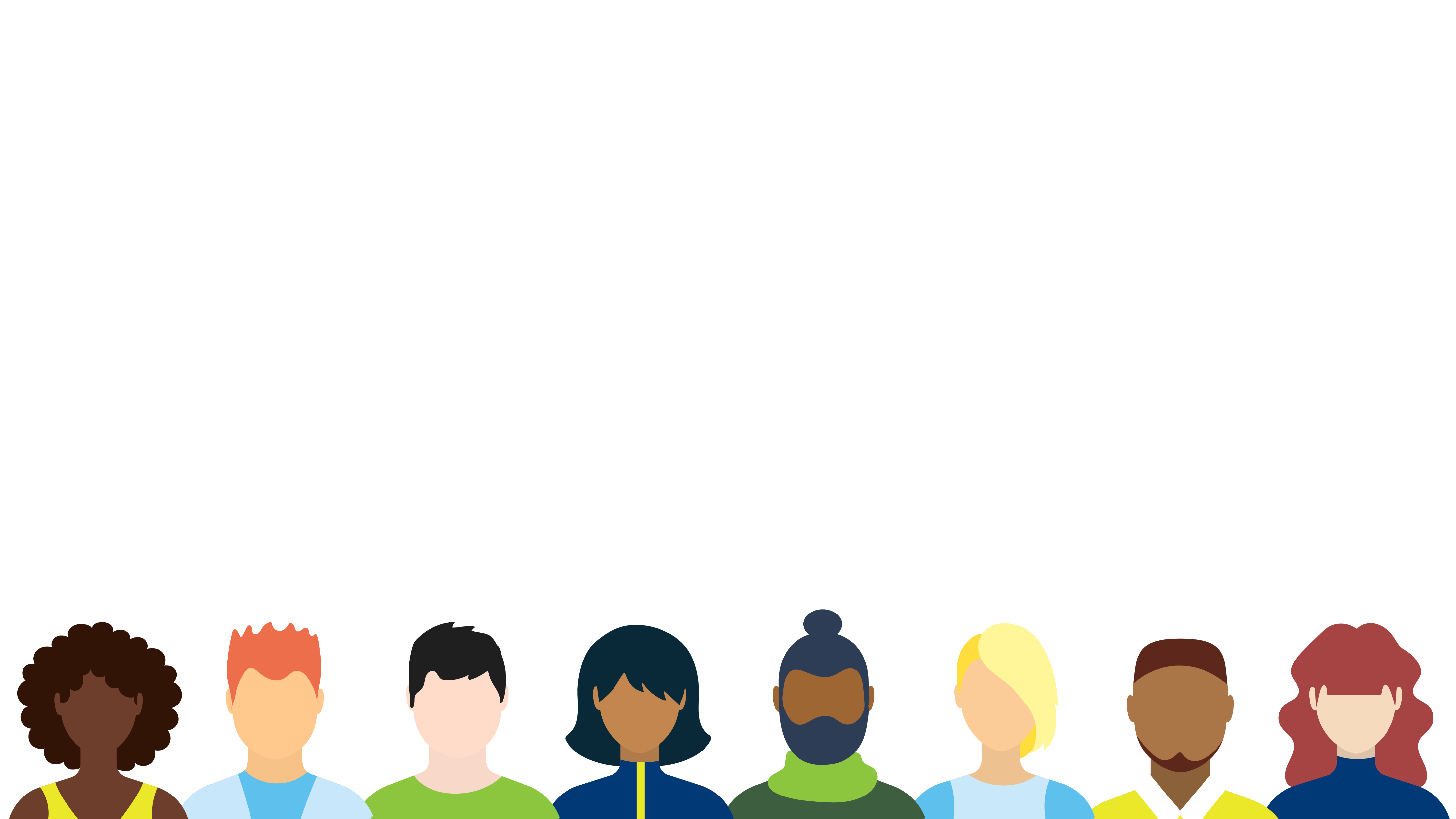 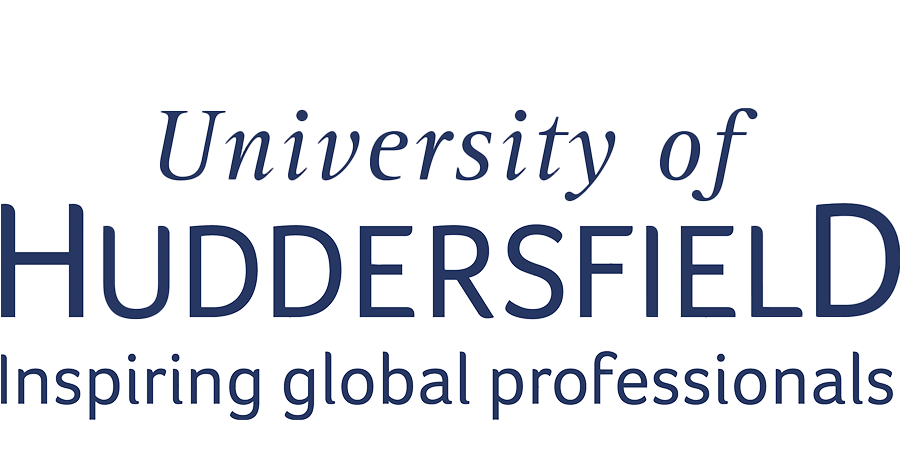 PLACEMENTHELP GUIDES
[Speaker Notes: Note to remove upper case and make lower case]
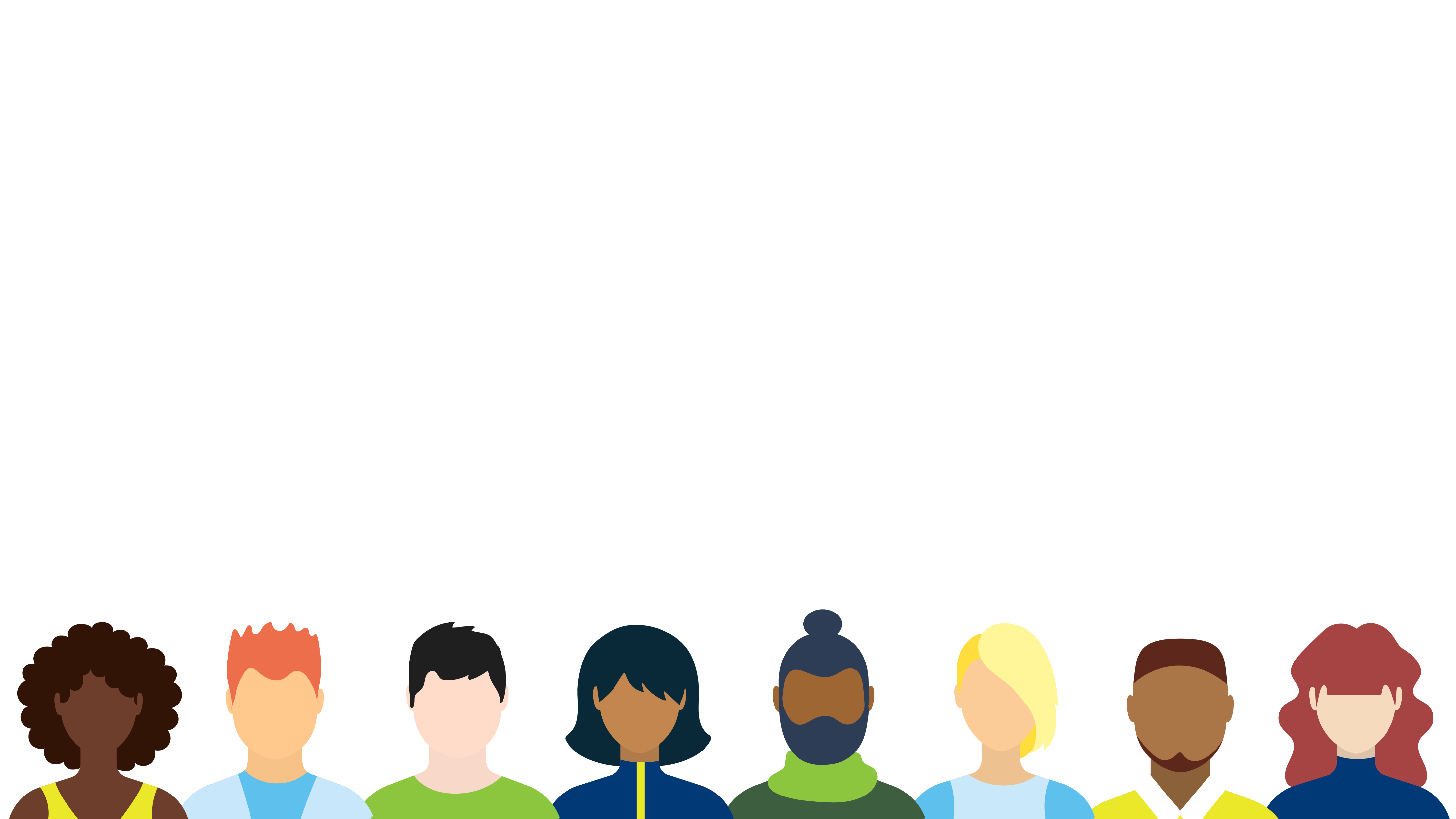 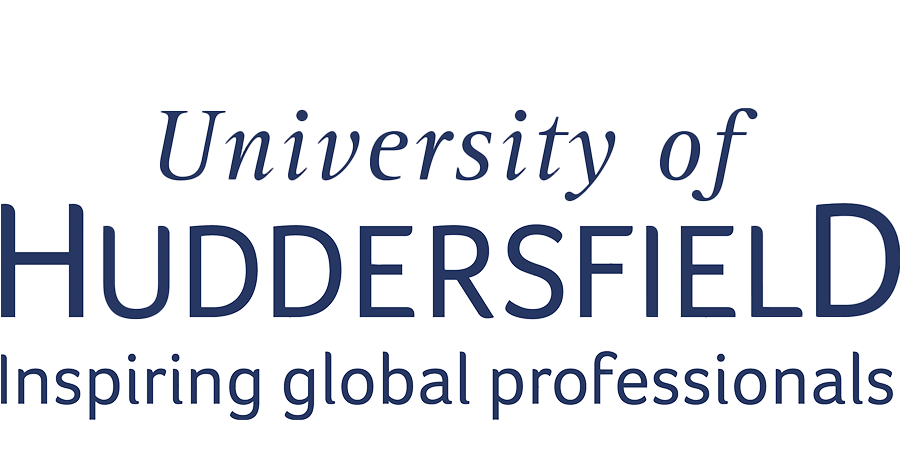 Supporting you through your placement with a disability
PLACEMENTHELP GUIDES
Introduction
We are all different, and may have different support needs;

We are here;

If you require support and adjustments 
We understand needs vary
We can support the provision of equipment
We can help with alterations to your working conditions
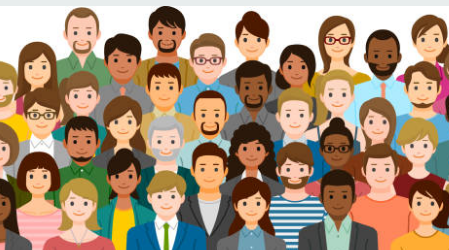 [Speaker Notes: If you require support and adjustments during your placement, please raise this with a member of staff at the earliest opportunity. This will enable you to get the support or adjustments you need to get the most out of your placement. It will also enable you to fully demonstrate your skills and knowledge to your employer.
The level of support or the type of adjustments a disabled student requires will vary depending on the impact of the disability and the type of work undertaken during placement. Some students may require a little support, such as guidance on the production of a CV or covering letter. Others may require more detailed support such as a range of adjustments around access to the workplace, provision of equipment/assistive software or alterations to working conditions. Any adjustments made cannot compromise the learning outcomes or competencies you have to demonstrate on placement.]
PLACEMENTHELP GUIDES
Aims and Objectives
Helping you understand what support and adjustments you need at each of the different stages of managing your placement.

Preparing for a placement
During your placement
Post placement
Other useful resources
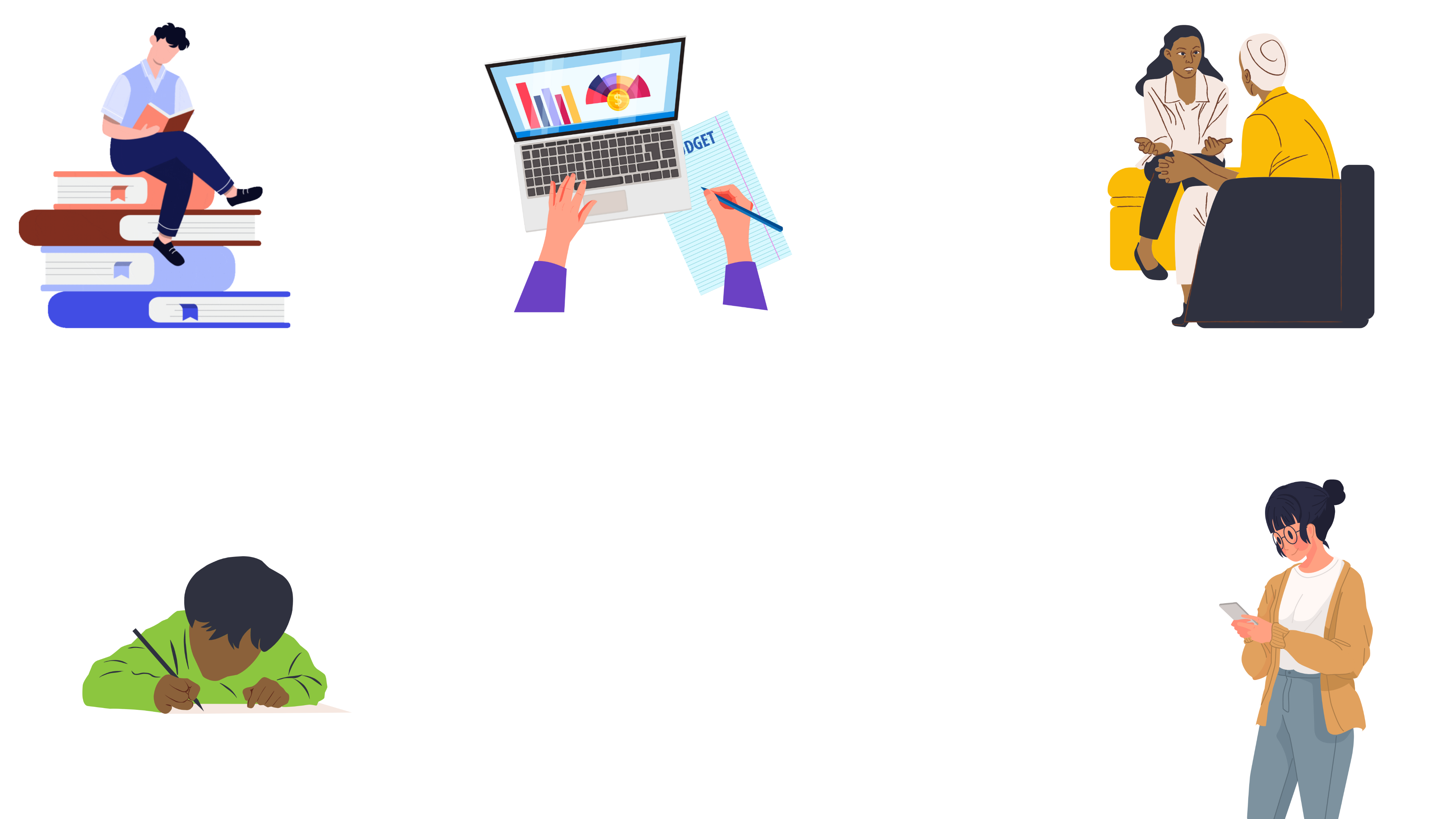 [Speaker Notes: This workshop will Help you to understand what support and adjustments you need at each of the different stages of managing your placement. This includes 
Preparing for a placement
During your placement and
Post placement

We will also highlight some other resources you may find useful.]
PLACEMENTHELP GUIDES
Who may need support?
There are a range of disabilities when support or adjustments may be required on placement:

A physical or mobility difficulty
A specific learning difficulty such as dyslexia
An ongoing mental health issue
Social communication difficulties such as autism
Long term health conditions such as fibromyalgia, Crohn’s disease, cancer, diabetes
D/deaf, hearing impairment, significant hearing loss
Visual impairment
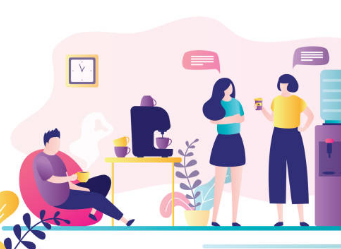 [Speaker Notes: So who may need support? There are a range of disabilities when support or adjustments may be required on placement here are a few below but this list isn't exhausive

A physical or mobility difficulty
A specific learning difficulty such as dyslexia
An ongoing mental health issue such as anxiety or depression
Social communication difficulties - such as autism
Long term health conditions such as fibromyalgia, Crohn’s disease, cancer, diabetes
D/deaf, hearing impairment, significant hearing loss
Visual impairment]
PLACEMENTHELP GUIDES
Who should you tell?
Who should you tell?

Careers and Employability -  careers@hud.ac.uk
Disability Services – disability@hud.ac.uk
Placement Unit
Personal Academic Tutor
Placement Module Leader
GPA Team – gpa-team@hud.ac.uk
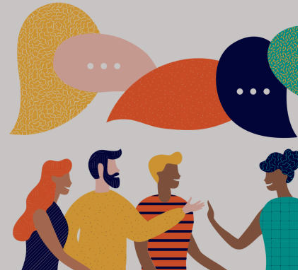 [Speaker Notes: You may be wondering who you should tell. There are a number of support staff here and ready to help you.

They are

Who should you tell?

The Careers and Employability team – they can help you with applications, CVs, mock interviews and talking about how to share your disability
The Disability Services can support if you need to discuss how a disability could impact on work during a placement. 
The Placement Units are experts in working with employers and can help you start the dialogue, remember we won't tell the placement provider about your disability without your permission 
Personal Academic Tutors are always on hand with a listening ear and good advice
You Placement Module Leader will be close to understand how your placement is going 
The Global Profesisonal award team also known as GPA Team can also offer support and there's lots of support and guidance on employability at their sessions

In short there are lots of professionals here to help.]
PLACEMENTHELP GUIDES
Reflection time
In the slides below, we will give you placement topics to consider. For each of the topics relevant to you, think about any issues you currently experience or are likely to experience: 

How will a disability or long-term condition impact on your placement? 
What support do you currently have in place for your studies to support you? 
Can this be used during your placement? 
What additional support will you require? 

You can use this template to help you plan.
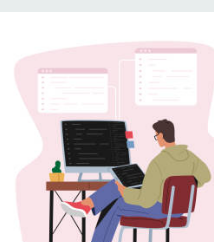 [Speaker Notes: Take a few minutes to think about the questions below for the topics on the following slides
How will a disability or long-term condition impact on your placement? 
What support do you currently have in place for your studies to support you? 
Can this be used during your placement? 
What additional support will you require?]
Factors to consider
PLACEMENTHELP GUIDES
Applying for a placement
Producing a CV
Writing a cover letter

Attending an interview
Travelling to the location
Orientating yourself in the new location
Meeting new people
Processing interview questions
Undertaking interview or recruitment tasks or activities
Evacuation in an emergency
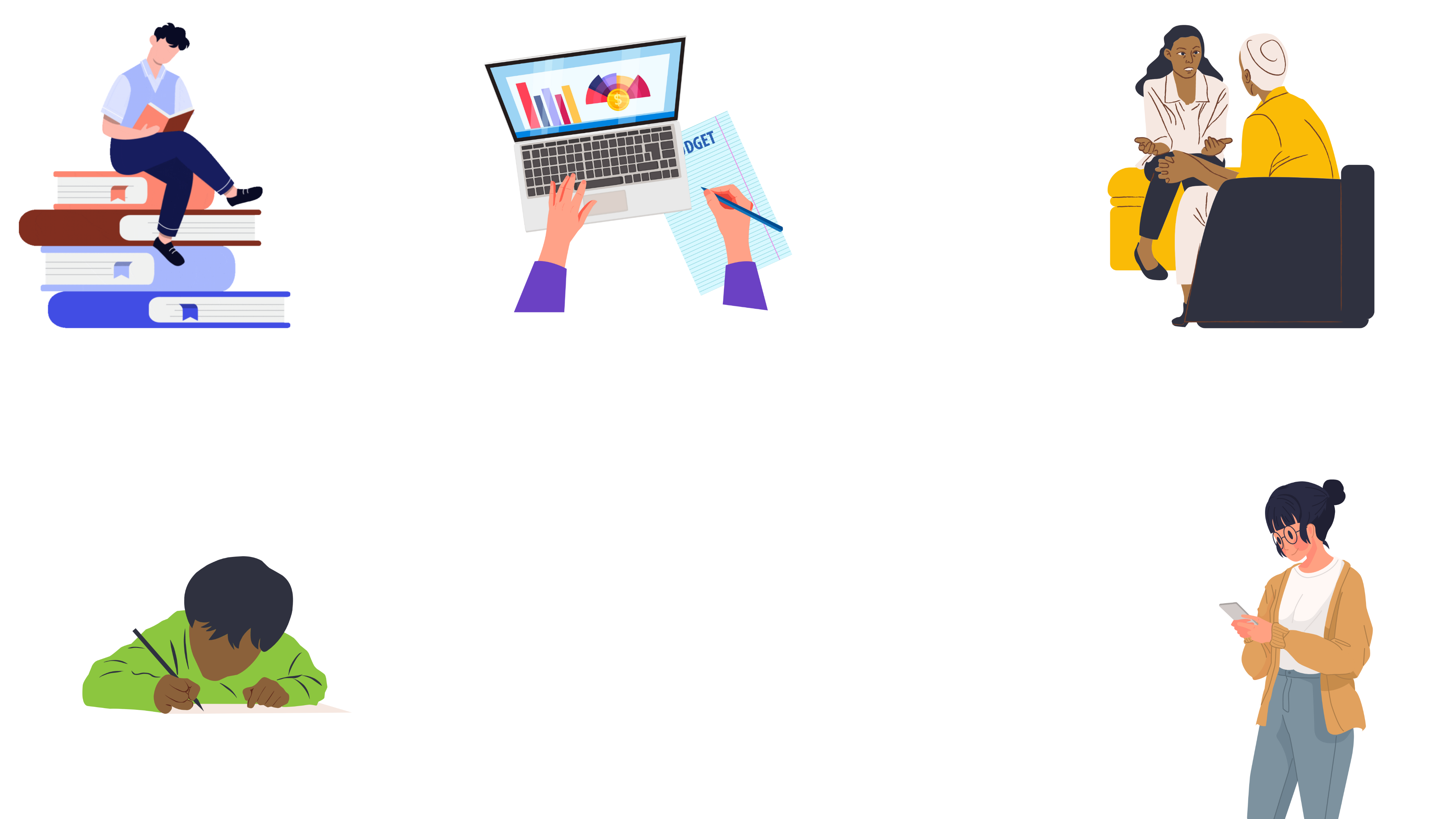 [Speaker Notes: Factors for you to think about when applying for a placement
Do you experience difficulties producing a written document due to spelling difficulties, structuring or formatting a document? Do you need some guidance on how to produce a CV or what information to include?
When attending an interview, for example do you need to visit the location ahead of the interview, do you need to pass on information about your support requirements ahead of an interview? do you need some guidance on interview protocol or information about the interview process ahead of time. Do you need to request extra time to process questions or undertake tasks. Would it be helpful to ask if you can take notes into the interview/make notes in the interview.]
Factors to consider
PLACEMENTHELP GUIDES
Location of the placement
Travelling to the location and parking
Managing public transport

Work environment
Accessing the environment 
Physical features of the environment
Furniture in your workspace
Equipment and facilities you need to use
Noise levels 
Evacuation in an emergency
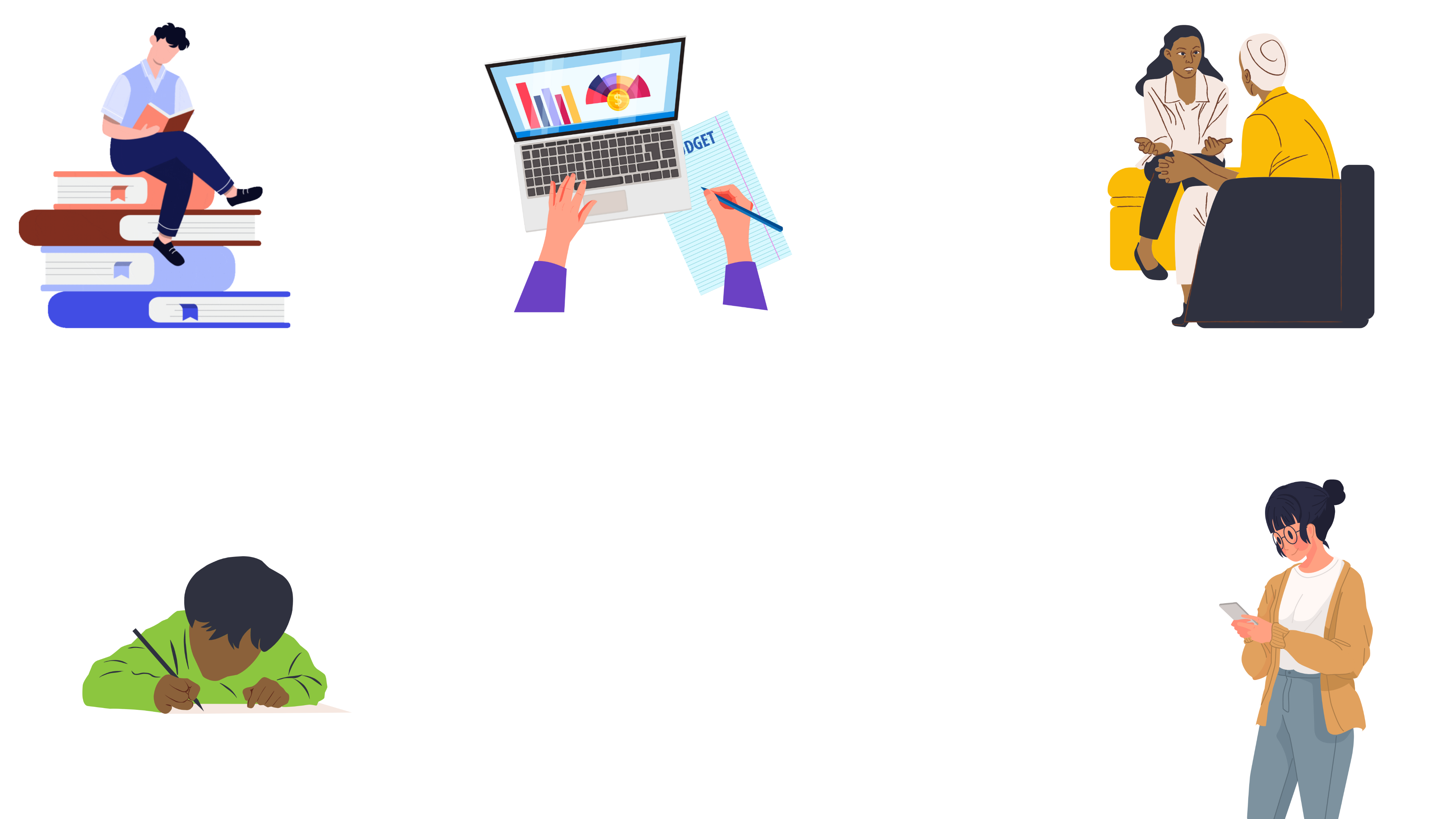 [Speaker Notes: Also consider - if you have any parking requirements which can be met by the placement provider, is the parking close to the placement location, does your disability affect how long you are able to travel for, do you have some anxieties around travel? Can you independently access the work environment, are entrances and exits accessible for you, do you require lift access, do you require ergonomic furniture, do you require handrails, do you require accessible toilet facilities, can you access the food preparation or canteen facilities, are you impacted by sensory issues in a work environment such as noise levels, are you aware of the procedures for an evacuation and can you follow these, do you require a personal emergency evacuation plan?]
PLACEMENTHELP GUIDES
Factors to consider
Provision of specialist equipment
Assistive software – such as read aloud, magnification, dictation etc.
Lightweight laptop
Adapted mouse, keyboard

Communication requirements
Guidelines for your work
Line management
How to access additional advice                                         and guidance
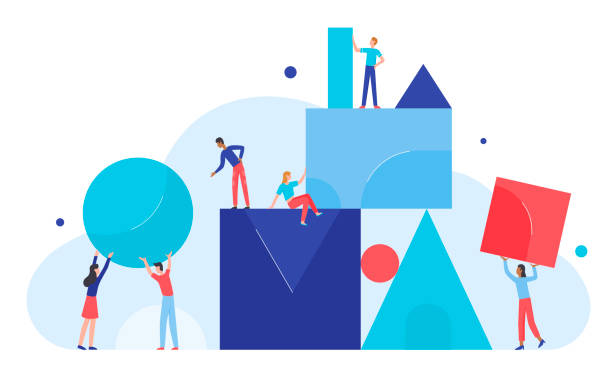 [Speaker Notes: Do you make use of any assistive software that will also be useful on placement?  You might need to ask if your software be used on the computer equipment in the workplace? Alternatively, does the workplace have any software you can use? Can you bring any other adaptations to work with you such as mice, keyboards, footrests etc. 
Do you need to make the placement provider aware of your preferred method of communication? Do you need to have instructions in writing. Do you have a literal understanding of guidelines and need clear information about when to start or stop a task or how long to spend on a task? Do you need clear information about who you report to and where you can access additional support should you need this?]
PLACEMENTHELP GUIDES
Factors to consider
Working hours and workload
Start and finish times
Length of shifts or working hours
Length of the placement
Management of workload
Management of any medication

Support worker requirements
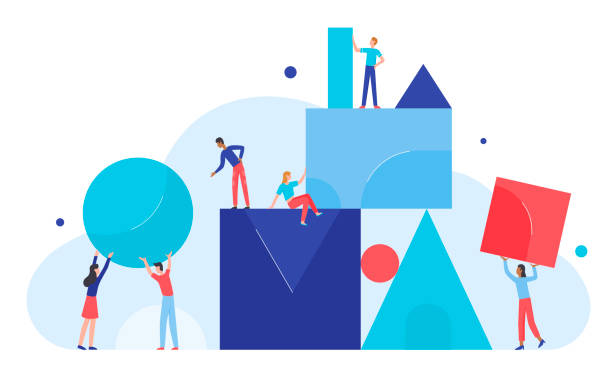 [Speaker Notes: Its also worth thinking about if your disability has an impact on how long it takes you to get ready in the morning, 
do you need to consider the length of hours you can work, do you need regular breaks, are there certain activities which are more challenging that others for you, do you need additional time for some tasks, can you manage any medication regime alongside your workload, do you need to store medication at work? Do you require support worker provision in the workplace. Please be aware that this is referring to any essential provision without which you could not undertake the placement, such as a British Sign Language Interpreter. Please separate any support worker provision made to support study and study-related activities, as these may not be available during our work placement.]
Factors to consider
PLACEMENTHELP GUIDES
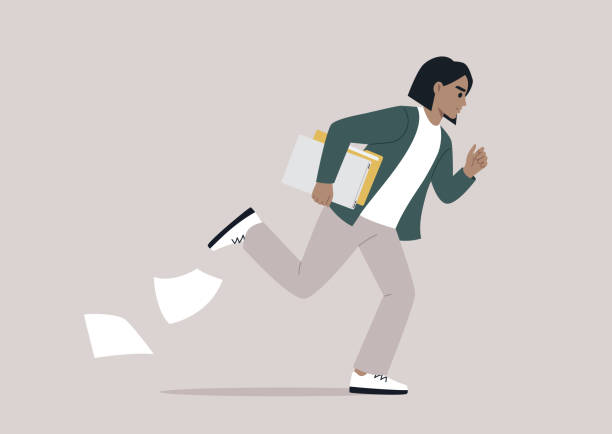 Risk assessment
   If you have a disability or condition where you may require first aid or emergency support, such as epilepsy or diabetes, you are strongly encouraged to share this information so an appropriate plan or risk assessment can be put in place alongside your placement provider. You may want to consider the issues on the next slide:
[Speaker Notes: Risk assessments can play an important part in making sure you are safe whilst at work. 
     If you have a disability or condition where you may require first aid or emergency support, such as epilepsy or diabetes, you are strongly encouraged to share this information so an appropriate plan or risk assessment can be put in place alongside your placement provider. You may want to consider the following questions on the next slide:]
Factors to consider
PLACEMENTHELP GUIDES
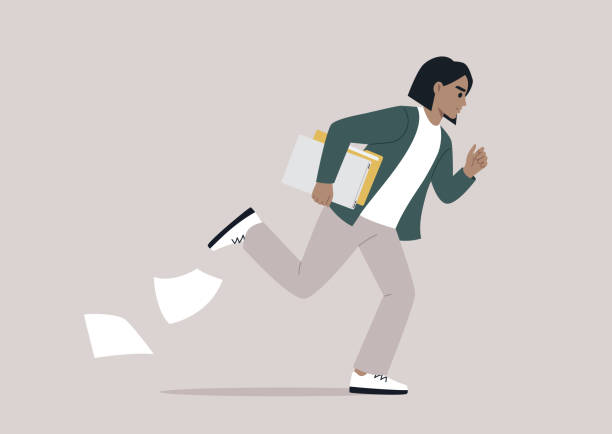 Are there any support or adjustments I need at work to help me manage the condition on a day-to-day basis?​
Are there any work-related activities when I am more at risk than others?​
What support or adjustments are already in place to manage the risk?​
Can further adjustments be made to these activities to minimise the risk?​
What are the signs and symptoms of a potential seizure, high or low blood sugar etc.​
What action do I need others to take if I experience a seizure or high or low blood sugar levels?
[Speaker Notes: Risk assessments can play an important part in making sure you are safe whilst at work. 
    

Are there any support or adjustments I need at work to help me manage the condition on a day-to-day basis?
Are there any work-related activities when I am more at risk than others?
What support or adjustments are already in place to manage the risk?
Can further adjustments be made to these activities to minimise the risk?
What are the signs and symptoms of a potential seizure, high or low blood sugar etc.
What action do I need others to take if I experience a seizure or high or low blood sugar levels?]
PLACEMENTHELP GUIDES
Sharing your disability
Sharing disability-related information with a placement provider: 
The University does not share information about a disability with your placement provider – this is your responsibility. However, we strongly encourage you to do this if a disability will impact your work placement and some of the positive benefits are listed below in reasons for disclosure. 

Public, Statutory or Regulatory Body (PSRB) requirement  
If your placement is with a public statutory or regulatory body, there may be a requirement for you to disclose a disability if this impacts on the work of the placement. Please ask the placement provider to give you guidance around this and it is strongly recommended that you follow their recommendation regarding disclosure.
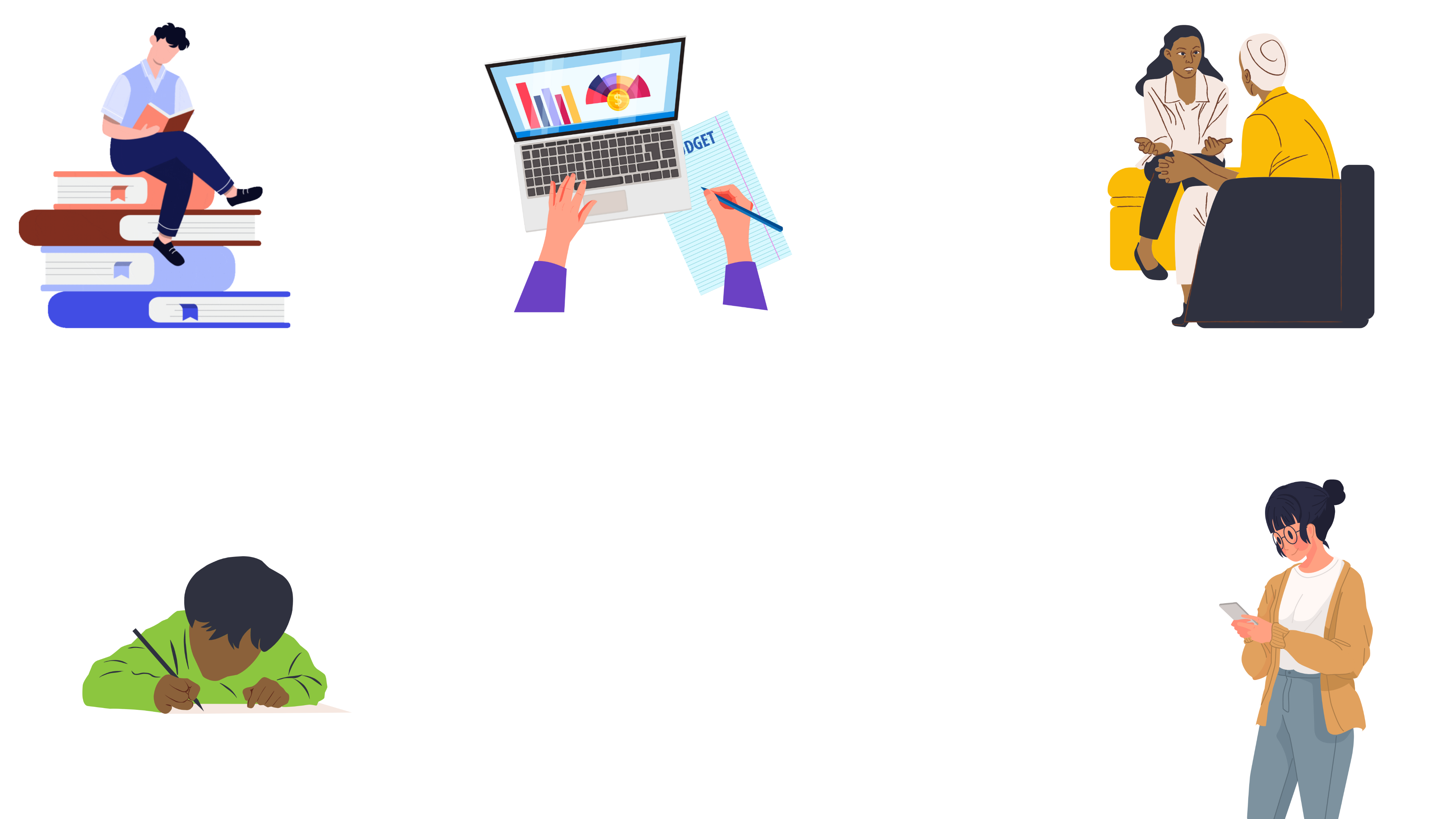 [Speaker Notes: We just want to reassure you – the university does not share information about a disability with your placement provider. his is your responsibility. However, we strongly encourage you to do this if a disability will impact your work placement and some of the positive benefits are listed below in reasons for disclosure. 

Public, Statutory or Regulatory Body (PSRB) requirement  
If your placement is with a public statutory or regulatory body, there may be a requirement for you to disclose a disability if this impacts on the work of the placement. Please ask the placement provider to give you guidance around this and it is strongly recommended that you follow their recommendation regarding disclosure.]
Why you might share your disability
PLACEMENTHELP GUIDES
It enables reasonable adjustments to be made and support to be put in place. 
You will be in a better position to demonstrate your skills and meet the placement requirements. 
It enables a clearer understanding of your requirements.
It may help to alleviate any difficulties during placement.
It encourages greater communication between you and the placement provider. 
Reduced stress and anxiety before and during a placement.
It enables public, statutory and regulatory body requirements to be met.
Staff currently working for the placement provider will develop an increased awareness of the requirements of disabled people
[Speaker Notes: It enables reasonable adjustments to be made and support to be put in place. 
You will be in a better position to demonstrate your skills and meet the placement requirements. 
It enables a clearer understanding of your requirements.
It may help to alleviate any difficulties during placement.
It encourages greater communication between you and the placement provider. 
Reduced stress and anxiety before and during a placement.
It enables public, statutory and regulatory body requirements to be met.
Staff currently working for the placement provider will develop an increased awareness of the requirements of disabled people]
How to share information
PLACEMENTHELP GUIDES
How and when to share information:
You can choose to share information about a disability at any point, in your application, at interview, once you have started work or at any point during your placement. 
It is useful to consider letting a placement provider know what the impact of the disability is on you, how it will affect your work and what support or provision you need for you to be able to successfully carry out your tasks and responsibilities. 

Sharing information with colleagues
You may wish to consider sharing information about the impact of the disability with colleagues, particularly if you think this will help others understand your requirements and why adjustments have been put in place. You can choose to share information in a way that suits you. This might be in person or via email for example. It is useful to prepare what information you will share.
[Speaker Notes: How and when to share information: is your decision
You can choose to share information about a disability at any point, in your application, at interview, once you have started work or at any point during your placement. 
It is useful to consider letting a placement provider know what the impact of the disability is on you, how it will affect your work and what support or provision you need for you to be able to successfully carry out your tasks and responsibilities. 

Sharing information with colleagues
You may wish to consider sharing information about the impact of the disability with colleagues, particularly if you think this will help others understand your requirements and why adjustments have been put in place. You can choose to share information in a way that suits you. This might be in person or via email for example. It is useful to prepare what information you will share.]
If you don't want to share
PLACEMENTHELP GUIDES
If you chose not to share disability information with a placement provider this is fine. It is always worthwhile to consider the impact this could have in the workplace.

If the University is aware of an unacceptable level of risk to yours or others health, safety and wellbeing if you do not disclose, we will explore options with you such as partial disclosure. Ultimately, on very rare occasions, if the risk cannot be managed, you may not be placed in the work placement and the implications of this will be outlined to you.
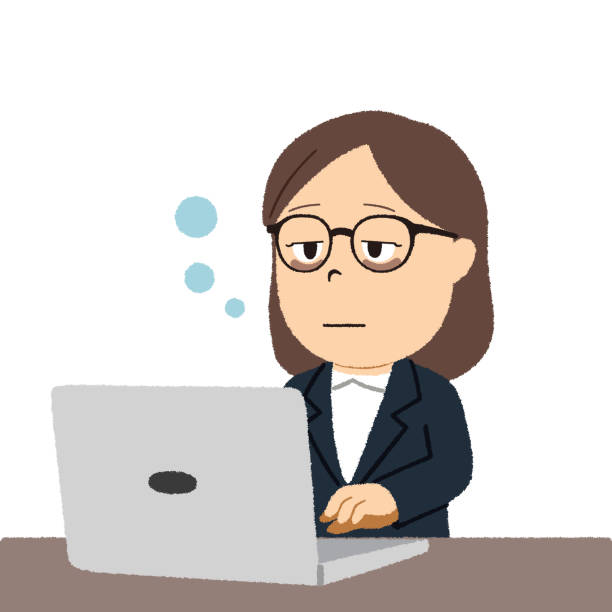 [Speaker Notes: It is absolutely fine if you chose not to share disability information with a placement provider:

If you choose not to share disability-related information with a placement provider but the University is aware of an unacceptable level of risk to yours or others health, safety and wellbeing we will explore options with you such as partial disclosure. Ultimately, on very rare occasions, if the risk cannot be managed, you may not be placed in the work placement and the implications of this will be outlined to you.]
Further information
PLACEMENTHELP GUIDES
There is more information in the Accessible Placements and Disabled Students Policy. (insert link once updated). 

If you have not met with staff in the Disability Service, you can link with them in a number of ways: 
Book an appointment using the online appointment request form. 
Book an appointment in person at iPoint in Student Central or by phoning iPoint on 01484 471001 
Register with Disability Services and you will be contacted with details of how to link with an adviser.  

  
Further information: 
The Image Project - supporting autistic students to appreciate and demonstrate skills to employers. 
My Plus Students’ Club - essential careers advice for disabled students and graduates.
[Speaker Notes: There is more information in the Accessible Placements and Disabled Students Policy. (insert link once updated). 

If you have not met with staff in the Disability Service, you can link with them in a number of ways: 
Book an appointment using the online appointment request form. 
Book an appointment in person at iPoint in Student Central or by phoning iPoint on 01484 471001 
Register with Disability Services and you will be contacted with details of how to link with an adviser.  

  
Further information: 
The Image Project - supporting autistic students to appreciate and demonstrate skills to employers. 
My Plus Students’ Club - essential careers advice for disabled students and graduates.]